Regular expression constrained sequence alignment
Abdullah N. Arslan, Journal of Discrete Algorithms, Volume 5, Issue 4, 2007, Pages 647–661.
Presenter: Wen-Chuan Ho
Date: 2015/12/29
Abstract(1/5)
We introduce regular expression constrained sequence alignment as the problem of finding the maximum alignment score between given strings S1 and S2 over all alignments such that in these alignments there exists a segment where some substring s1 of S1 is aligned to some substring s2 of S2, and both s1 and s2 match a given regular expression R, i.e. s1, s2 ∈ L(R) where L(R) is the regular language described by R.
Abstract(2/5)
For complexity results we assume, without loss of generality, that n = |S1| m = |S2|.A motivation for the problem is that protein sequences can be aligned in a way that known motifs guide the alignments. We present an O(nmr) time algorithm for the regular expression constrained sequence alignment problem where r = O(t4), and t is the number of states of a nondeterministic finite automaton N that accepts L(R).
Abstract(3/5)
We use in our algorithm a nondeterministic weighted finite automaton M that we construct from N. M has O(t2) states where the transition-weights are obtained from the given costs of edit operations, and state-weights correspond to optimum alignment scores we compute using the underlying dynamic programming solution for sequence alignment. If we are given a deterministic finite automaton D accepting L(R) with td states then our construction creates a deterministic finite automaton Md with  t2d   states.
Abstract(4/5)
In this case, our algorithm takes O(t2d nm) time. Using Md results in faster computation than using M when td < t2. If we only want to compute the optimum score, the space required by our algorithm is O(t2m). If we also want to compute an optimal alignment then our algorithm uses O(t2m + t2|s1||s2|) space where s1 and s2 are substrings of S1 and S2, respectively, s1, s2 ∈ L(R), and s1 and s2 are aligned together in the optimal alignment that we construct.
Abstract(5/5)
We also show that our method generalizes for the case of the problem with affine gap penalties, and for finding optimal regular expression constrained local sequence alignments.
Longest Common Subsequence
S1 = babbccdcca
S2 = badeaccbcea
LCS = 6
Regular Expression Constrained Sequence Alignment
S1 = babbccdcca
S2 = badeaccbcea
R = a(b+c)*(d+e)
Ans = 4
Nondeterministic Finite Automaton N
R = a(b+c)*(d+e)
N = (Q, , , q0,F)
q0
q1
q2
d,e
a
b,c
Finite Automaton M
c→, b→
M = (QM, WM, M, q0M,FM)
for all x → y in M
p0, q0
0
p1, q0
-
a→
d→a, e→a
p2, q1
→b 
→c
a→a
→a
→a
-
-
d→, d→b, d→c 
e→, e→b, e→c
a→
p1, q1
p0, q1
b→b, b→c 
c→c, c→b
-
→b
→c
→d, →e
b→d, b→e
c→d, c→e
→d 
→e
d→d, d→e 
e→d, e→e
p2, q2
p1, q2
-
a→d, a→e
d→, e→
-
b→, c→
for all x → y in M
Updated Weights of states
Step 1: there exist (p’,q’) such that   (p,q)M((p’,q’),x→y) and WM(p’,q’) ≠ - 



Step 2: there does not exist (p’,q’) such that (p,q)M((p’,q’),x→y) and WM(p’,q’) ≠ -
x  → y
p’, q’
p, q
Wp’,q’
Wp’,q’+ (xy)
p’, q’
p, q
-
Wp’,q’
The Algorithm
Boundary: Mi,0 = ,  0  i  n , M0,j = ,  0  j  m
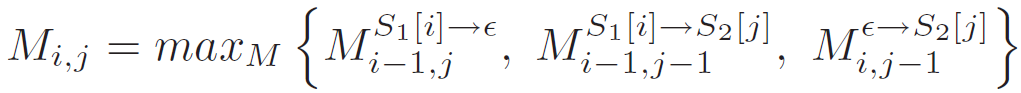 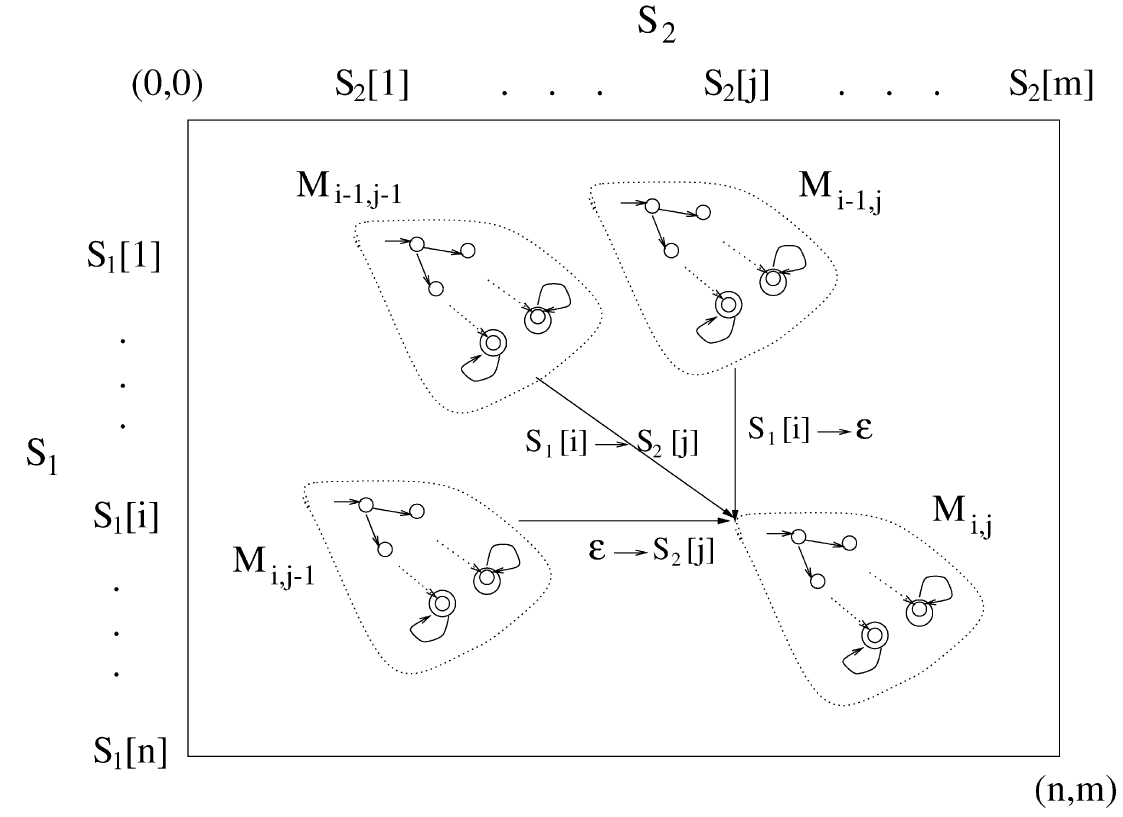 Example(1/12)
A0,11
S1 = babbccdcca
S2 = badeaccbcea
R = a(b+c)*(d+e)
A0,0
A0,1
0
1

A1,0
2
3
4
0

-
5
6
-
-

-

A10,0
A10,11
-
-

Example(2/12)
A0,0
A0,1
for all x → y in M
0
1
S1[1] = b
S2[1] = b
0
b b
2
3
4
b 
A1,0
A1,1
5
6
 b
Example(3/12)
A0,1
A0,2
0
1
S1[1] = b
S2[2] = a
→a
0
2
3
4
b a
b 
2
A1,1
A1,2
5
6
 a
Example(4/12)
A0,2
A0,3
0
1
S1[1] = b
S2[3] = d
0
2
3
4
b d
b 
2
A1,2
A1,3
5
6
 d
Example(5/12)
A0,3
A0,4
0
1
S1[1] = b
S2[4] = e
0
2
3
4
b e
b 
A1,3
A1,4
5
6
 e
Example(6/12)
A0,4
A0,5
0
1
S1[1] = b
S2[5] = a
0
→a
2
3
4
b a
b 
1
A1,4
A1,5
5
6
 a
Example(7/12)
A0,5
A0,6
0
1
S1[1] = b
S2[6] = c
0
2
3
4
b c
c 
A1,5
A1,6
5
6
 c
Example(8/12)
A0,6
A0,7
0
1
S1[1] = b
S2[6] = c
0
2
3
4
b c
c 
A1,6
A1,7
5
6
 c
Example(9/12)
A1,0
A1,1
0
1
S1[2] = a
S2[1] = b
0
2
3
4
a b
a 
A2,0
A2,1
5
6
 b
Example(10/12)
A1,1
A1,2
0
1
a→a
S1[2] = a
S2[2] = a
0
2
3
4
3
a a
a 
A2,1
A2,2
5
6
 a
Example(11/12)
A1,2
A1,3
0
1
a→a
S1[2] = a
S2[3] = d
0
2
3
4
3
a d
a 
A2,2
A2,3
5
6
 d
Example(12/12)
A1,3
A1,4
0
1
S1[2] = a
S2[4] = e
0
2
3
4
a e
a 
A2,3
A2,4
5
6
 e
Complexity
Time Complexity : O(mnr) where r = t4.
t is the number of states N.
Space Complexity : O(t2m)